Anaesthesia, Acute Physiology & 
Perioperative Medicine iBSc Modules
How to look after ill people well
Science behind it
How we can improve patient’s care
Amazing teachers, great feedback
Dr Rob CM Stephens
Consultant in Anaesthesia
Honorary Senior Lecturer UCL
Google ‘UCL stephens’
Video
= for interest and 
to give context
Introduction
What’s this lecture?
How basic science underpins Medicine!
Show relevance!
Introduce some clinical concepts..
Walk you through a patient’s journey
Practice SBA’s
Win £60
£60
Contents
Our patient, man or woman, from anywhere

Home symptoms 
See GP
Tests at the GP’s
Sees Doctors at hospital
Needs surgery
Has surgery
….with complications
Goes home… at last!
We’re going to cover
Anatomy
Cancer
Chest X Ray
Electrocardiographs ECG
Blood
Anaemia
Ethics –consent and confidentiality
And more!!
Our patient
At Home
78 years old

Several chronic medical conditions..

Starts to feel discomfort “in the front of my stomach” ..

6 weeks go by..….
?
“in the front of my stomach” 
List the organs that might be involved…
Abdomen and Pelvis
Gastrointestinal
GI tract- stomach, small bowl, large bowl
Spleen
Liver, Gall bladder, Biliary tree
Pancreas
Kidney / Ureters / Bladder / Prostate / genitals
Ovaries + Uterus/cervix
Blood vessels
Muscles, connective tissue, nerves, bones
Skin
GI tract- stomach, small bowl, large bowl
Spleen
Liver, Gall bladder, Biliary tree
Pancreas
Kidney / Ureters / Bladder / Prostate / genitals
Ovaries + Uterus/cervix
Blood vessels
Muscles, connective tissue, nerves, bones
Skin
Hepato-Pancreato-Biliary ‘HPB’
Urology
Gynaecology
Vascular
Orthopaedics
Dermatology
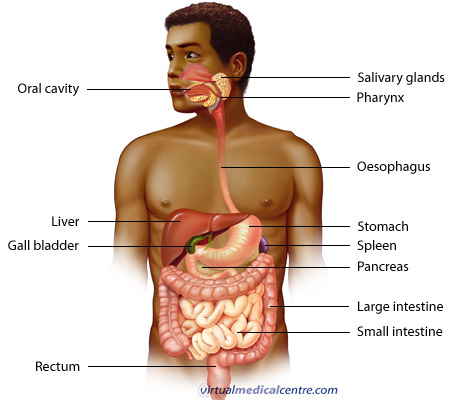 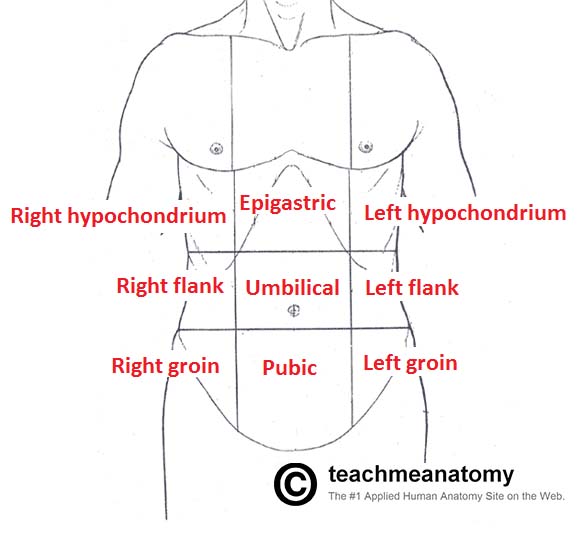 Left
Upper
Quadrant
Right
Upper
Quadrant
Right
Lower
Quadrant
Left
Lower
Quadrant
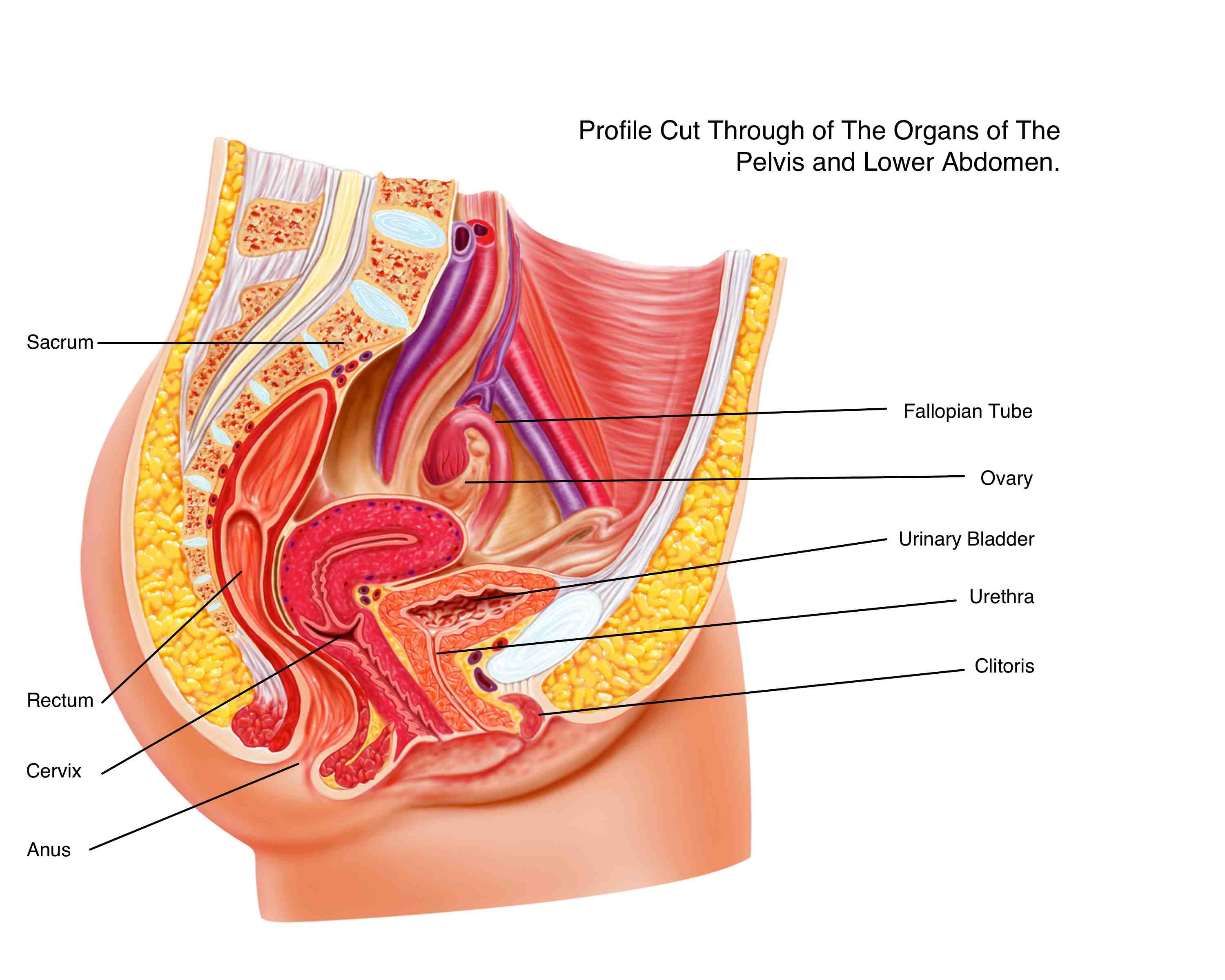 Women have a 
Uterus, 2 Ovaries, Cervix & Vagina
History
Examination
Investigation
Management
Danger











Response?
DR
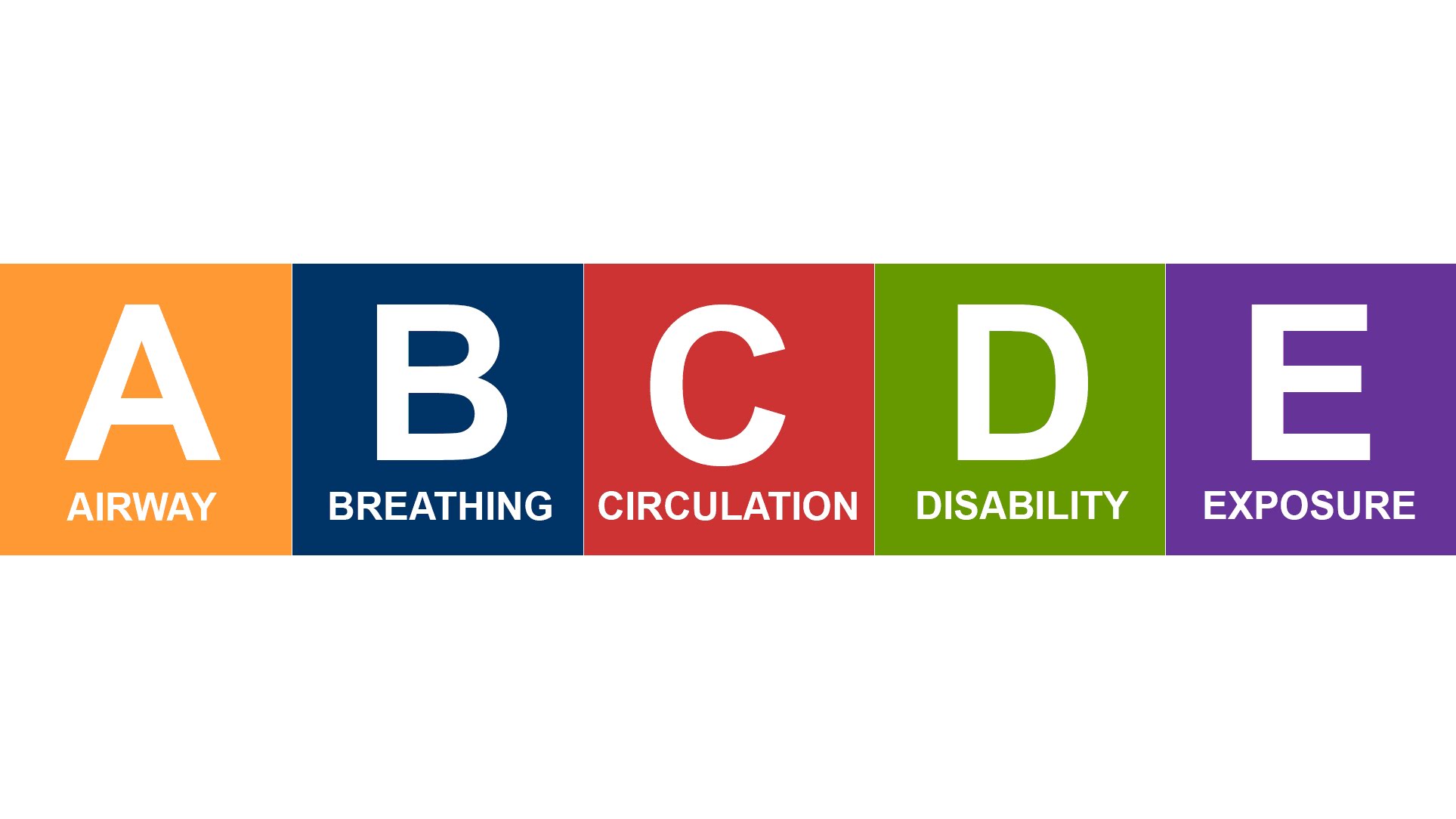 Our patient is still at home
People comment on weight loss
Starts to notice altered bowl habits …
…loose/harder..
Thinks there was blood in stool- not sure…
?
List the organs of the gastrointestinal tract
-top to bottom!
Organs
Mouth- Oropharnyx
Oesophagus
Stomach
Duodenum, Jejunum, Ileum, Caecum
Ascending Colon, Transverse + Descending
Sigmoid, Rectum + Anus
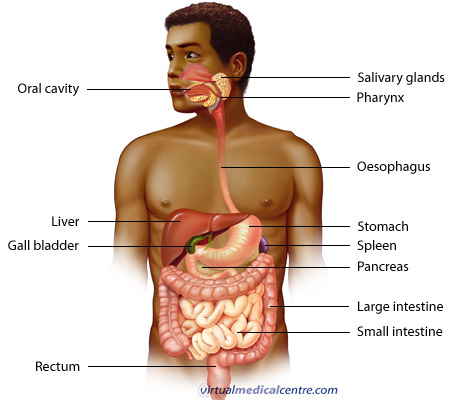 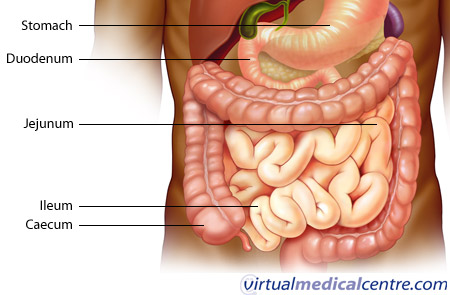 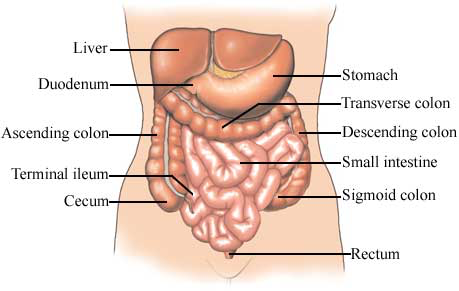 Caecum
Thanks to Dr John B Bassett
GP visit
History
Examination
Investigation
Treatment
Wt loss of 1 stone in 10 weeks
Says he’s more breathless + tired
Initial Investigations
	Full blood Count
	Urea + Electrolytes

GP is concerned- refers to hospital
Full Blood Count
?
What is a Full Blood Count?
What is wrong with the FBC
Full Blood Count
result 		normal range
Haemoglobin			85g/L			man	130-180		g/L	
											woman 115-165		g/L
MCV					65				77 - 95					 fL
White Cell count		8.5
Neutrophils							2 - 7.5 x 109/L 			40-75% 
Lymphocytes.						1.2 -3.6 x 109/L  		20-45% 
Monocytes							0.2 - 1.0 x 109/L 		2-10% 
Eosinophils							0 - 0.4 x 109/L 			1-6% 
Basophils
Platelets				167			150-400 		 		x109/L
?
SBA
MCV units femtoliters (fL, or 10−15L)
mean corpuscular volume
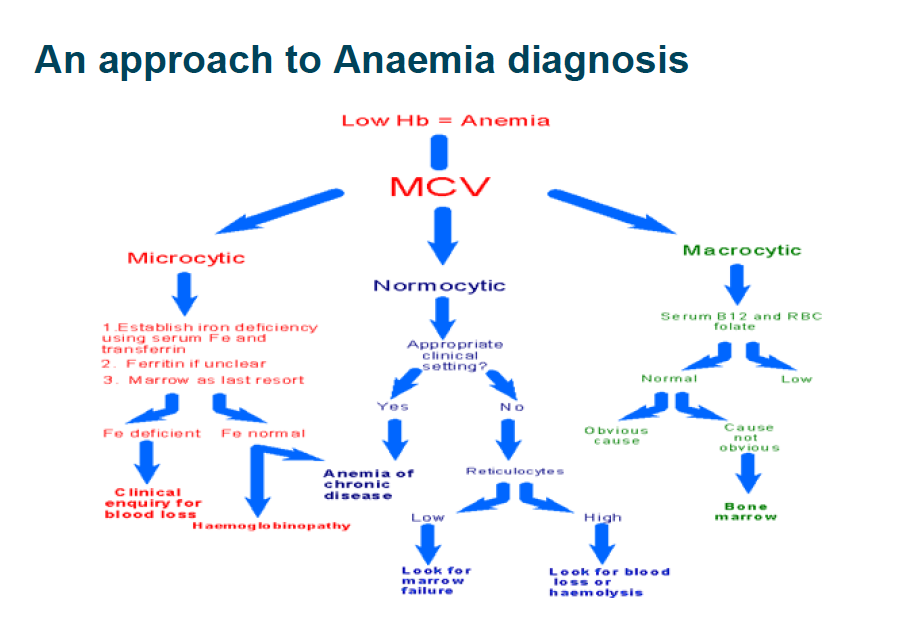 Dr Rakesh Popat UCL
Mechanism of Anaemia
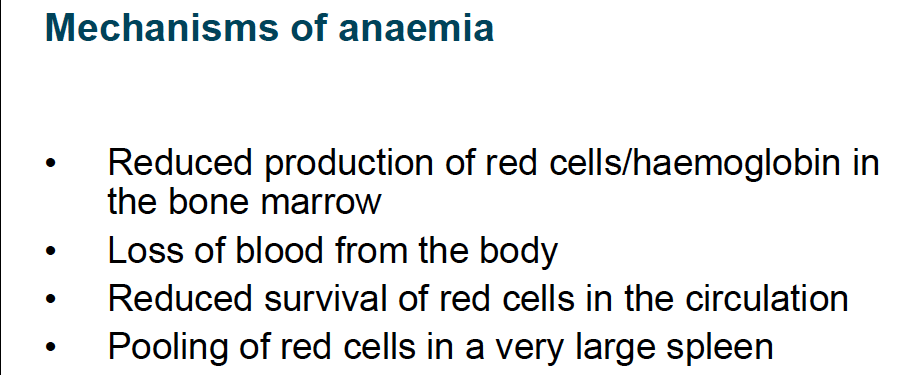 Dr Rakesh Popat UCL
Low mean corpuscular volume
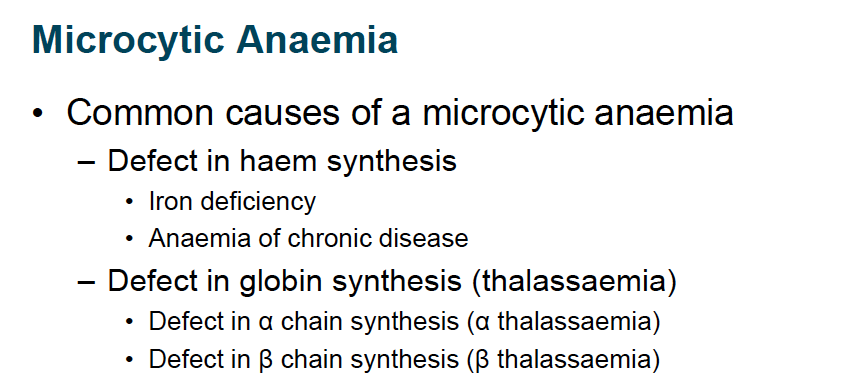 Eg chronic blood loss
Dr Rakesh Popat UCL
normal  mean corpuscular volume
Normocytic Anaemia= normal cell size
Failure of Red Cell Formation
Anaemia of Chronic Disease
Marrow suppression / failure /Infiltration/
Increased red cell loss/destruction
Acute blood loss- initially 						
Hypersplenism						
Hemolytic disorders						
Congenital conditions					
Hemoglobinopathies eg HbS
Red Cell Membrane eg Hereditary spherocytosis
Red Cell Enzyme	 eg G-6-PD
high mean corpuscular volume
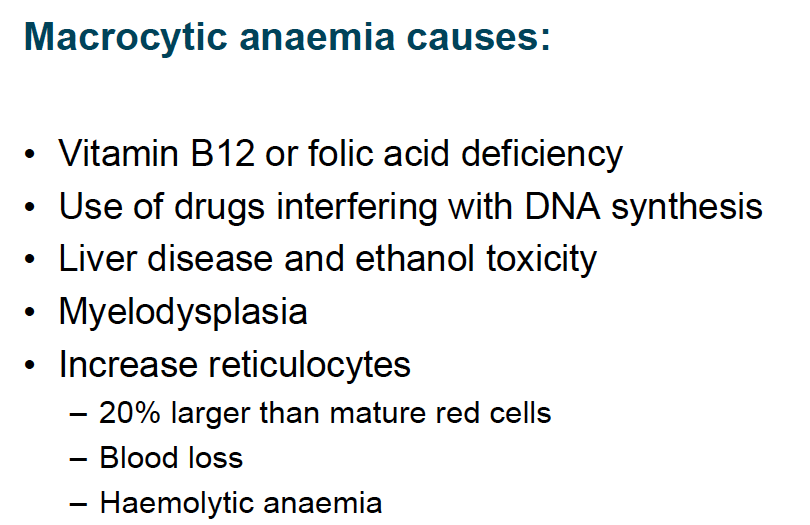 Seen in Blood loss- often Reticulocytes on a blood film
Dr Rakesh Popat UCL
Hospital Tests
Sees Gastro-Intestinal Medicine Doctor
Weight loss
Altered bowl habit
Microcytic anaemia
? Saw blood in stool?
Decides to do endoscopy
Lower GI endoscopy 
	= Colonoscopy
-  Upper GI Endoscopy 
	= Oesophago-Gastro-Duodenoscopy = OGD
History
Examination
Investigation
Treatment
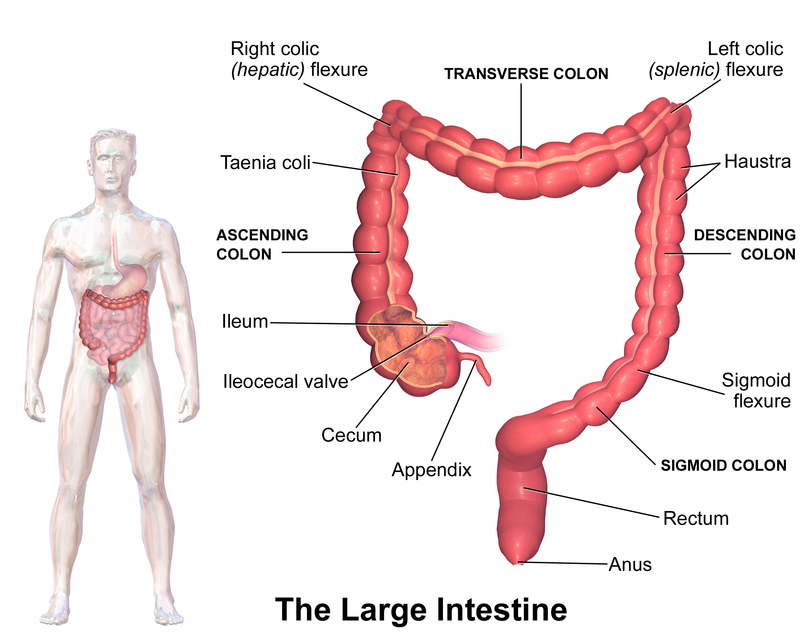 Thanks to Blausen 0604 LargeIntestine by BruceBlaus
Video
?
Valvulae conniventes,  Plicae circulares
or Haustra
What are the lines
Small vs Large bowl
Large bowel 				
Bowel markings or folds do not fully cross the lumen of the bowel - the haustra	
Peripheral Position

Small bowel  
Bowel markings often continuous across the bowel – Valvulae Conniventes / Plicae Circulares
Central	Position
Haustra
Valvulae conniventes,  Plicae circulares
Anaesthetists are fab
A Tumour in the bowl
SBA
Types of tumours- behavior
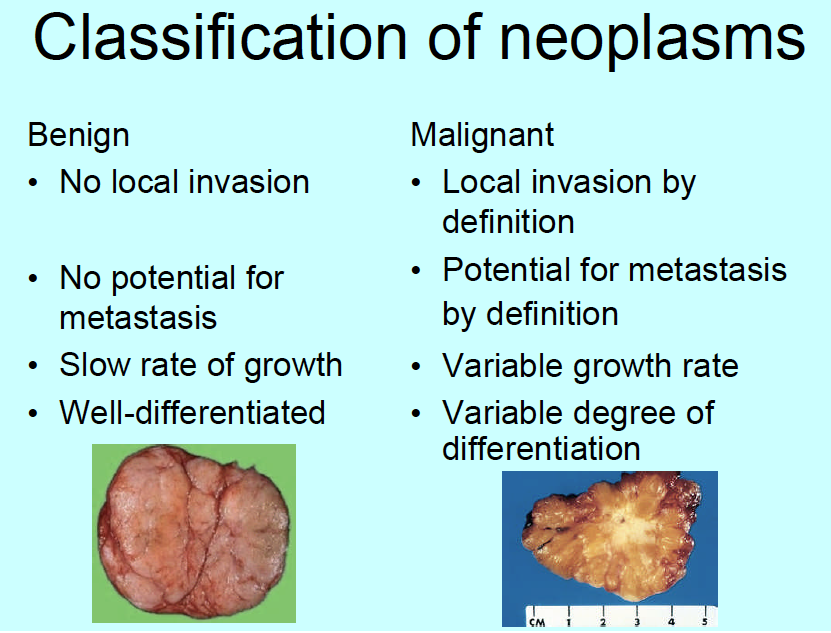 Malignant Tumours = cancer microscopy
Pleomorphic- variation in cell size and shape

Mitotic activity - Increased in more malignant tumors and often abnormal in shape

Necrosis – tumour cells dying when they out- grow their blood supply. Common in fast growing tumours
A clinical picture of a removed tumour
Cancer Diagnosis- Investigations
Imaging eg USS, XR, CT, MRI
Microscopy 
Immunohistochemistry 
Genetics 
Molecular techniques 
Cytology – cells shed from tumour 
		e.g sputum, urine, cervical smear, fluid or aspirated (‘FNA’= fine needle aspiration)
Histology– a sample of tissue itself
Biopsy – percutaneous or endoscopically
		Resection at surgery –formal grading / stage
History
Examination
Investigation
Treatment
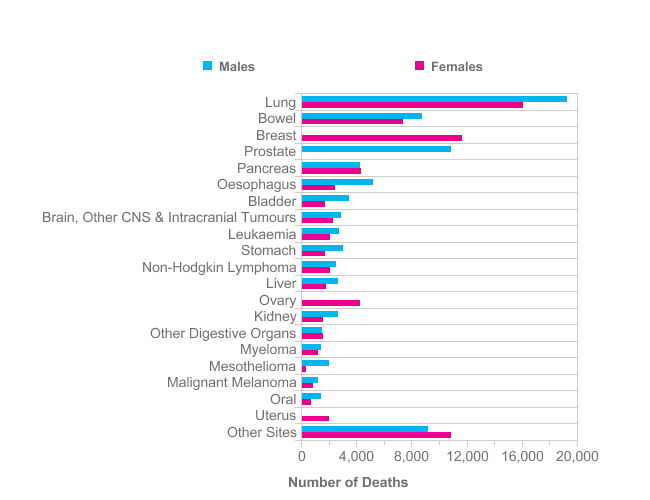 Lung
Bowl
Breast
Prostate
http://www.cancerresearchuk.org
Sees Surgeon
History
Examination
Investigation
Treatment
History, Examination etc
Discuss in blood transfusion 

Surgery, Chemo, Radiotherapy 
+/- immune (mAb)  +/- hormonal
MDT discussion = Multi Disciplinary Team
Discuss + has blood transfusion 
Consent for surgery
Ethics
Everyday practice

1: Consent

2: Confidentiality
Thanks UCL Medical Ethics and Law Unit
Ethics 1: Consent
Thanks UCL Medical Ethics and Law Unit
SBA
Capacity
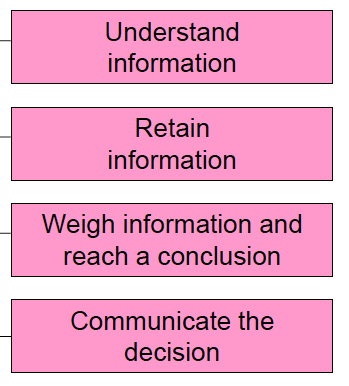 UCL Medical Ethics and Law Unit
Requirements for valid consent
The patient must have the capacity to consent 
	-be competent
The consent must be freely given 	
	-voluntary & no coercion
The person consenting must be suitably informed 
	-be adequately informed 
	-risks, benefit, alternatives
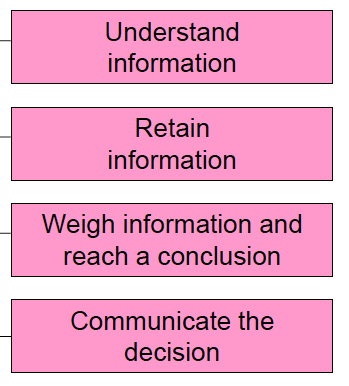 UCL Medical Ethics and Law Unit
Do we need consent if…
It’s an emergency and they’re unconscious?
We discover something extra during surgery?
Pt details
Ethics 2: Confidentiality
Allows patients to seek medical help or to give doctors the information we need to provide good care. 

But sharing appropriate information is essential to the efficient provision of safe, effective care
GMC: “……..information about patients will be held in confidence by their doctors”. 
“You must be prepared to explain and justify your decisions and actions. “
More information at Confidentiality GMC 2013
Ethics 2: Confidentiality
?
How can we breach it ?
More information at Confidentiality GMC 2013
Ethics 2: Confidentiality
Confidentiality vs need to unload after stress
Is it OK to talk to friends / partner / parents?
Is it OK to write on Facebook?
Is it OK to Tweet?

Be careful…
More information at Confidentiality GMC 2013
But it’s relevant and important
Mobile phones!
But it’s relevant
Ethics 2: Confidentiality
No features identifying a patient
Be careful about where you work- relative  could identify a patient
No features identifying a colleague

Be very careful 
on social media- effectively in public domain
in public – lifts, on phone etc
If you wouldn’t say it in public….
More information at www.gmc-uk.org
Back to our patient….
But the details to follow are relevant
Sees Anaesthetist Preassessment
History
Examination
Investigation
Treatment
Takes bloods
Electocardiograph ECG
Discusses Transfusion 
Discusses Risk
SBA
Individual cells
ECG
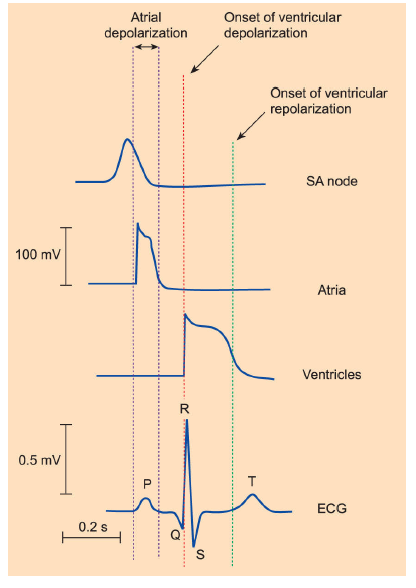 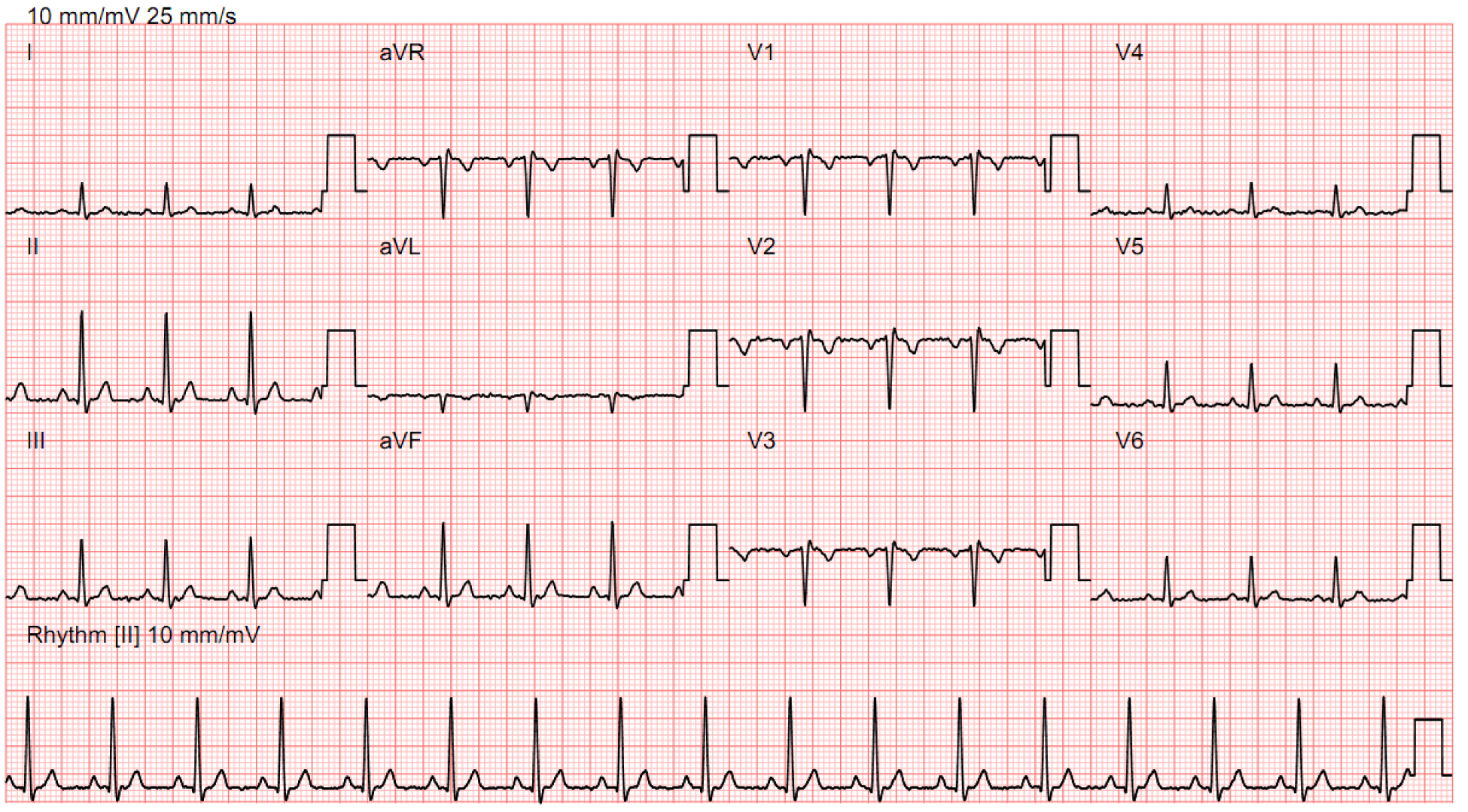 Dr Jonathan Fry
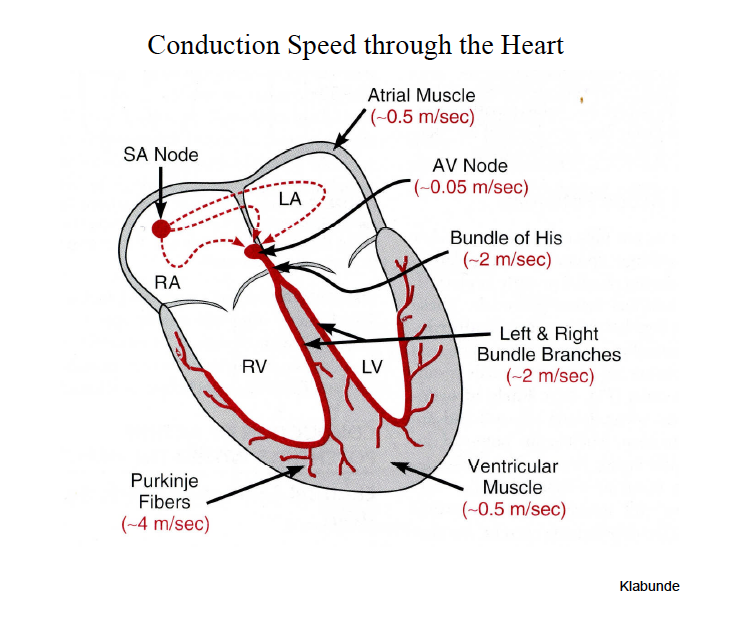 Atrial
Depolarisation
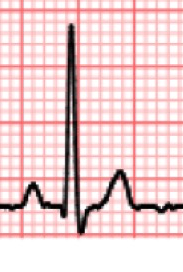 P
Ventricular
Depolarisation
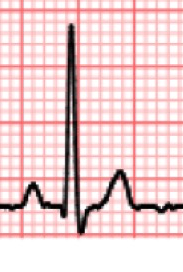 QRS
Ventricular
Repolarisation
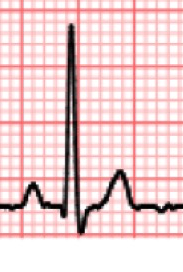 T
Atrial repolarisation
ECG
ECG is electrical activity of heart
Measured by leads on chest normally
12 ‘leads’ = 
6 chest leads are physical electrical leads
6 limb leads are electrically computed leads
Date taken
Clinical Info
Speed and Amplitude
First Name
Second name
Date of birth
Hospital Number
Normal
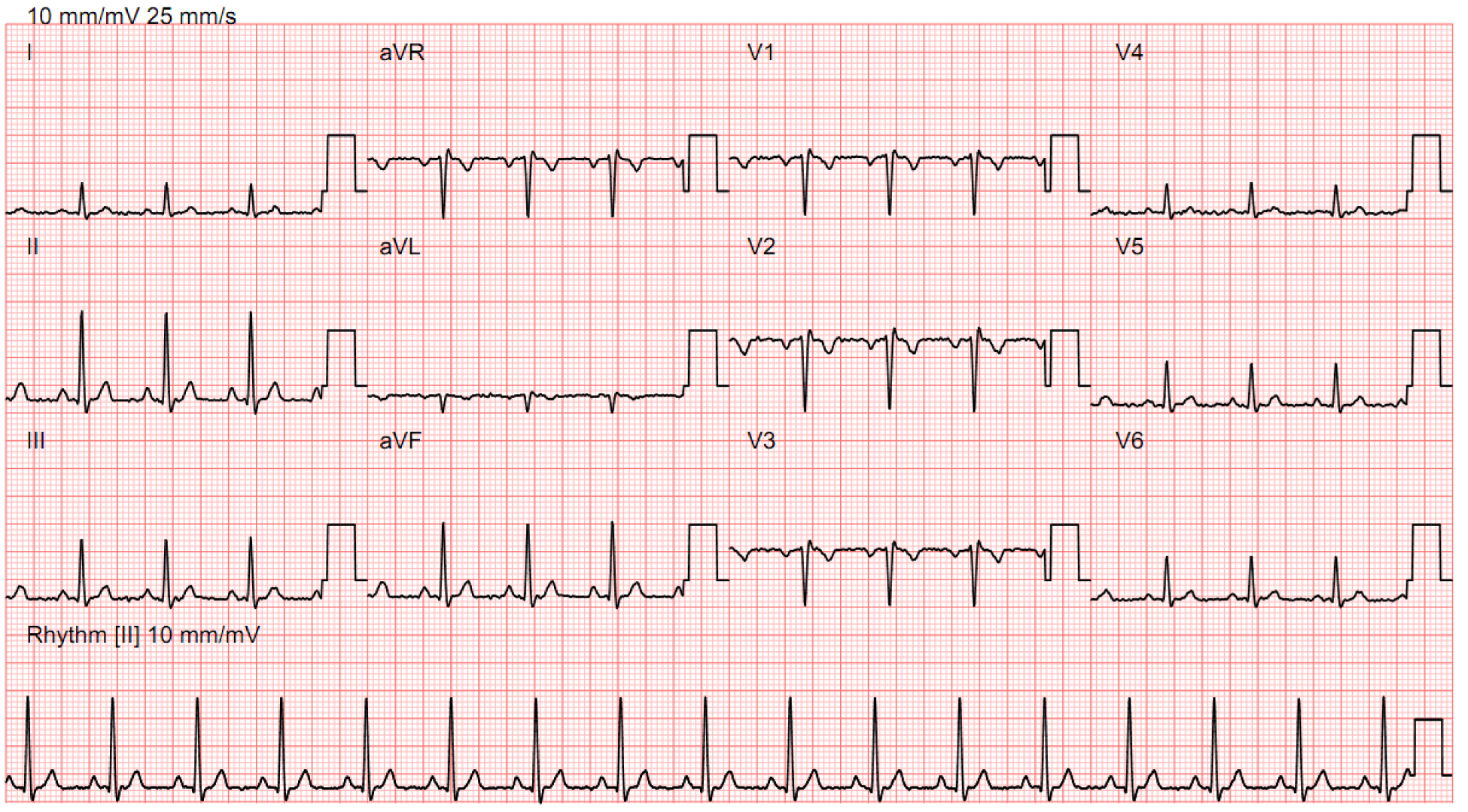 Chest leads
Limb leads
Rhythm strip
First Name
Second name
Date of birth
Hospital Number
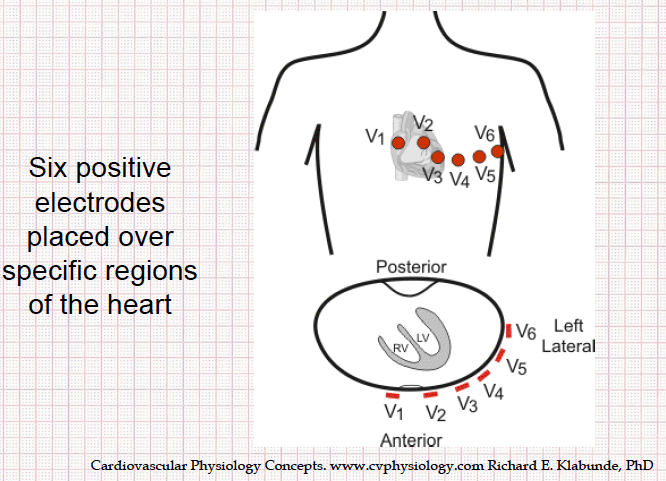 6 Chest leads
Dr Jonathan Fry
ECG
12 ‘leads’ = 
6 chest leads are physical electrical leads
6 limb leads are electrically computed leads
You won’t have to fully 
interpret 12 lead ECG’s!
Date taken
Clinical Info
Speed and Amplitude
First Name
Second name
Date of birth
Hospital Number
Normal ECG
Limb leads- physical placement
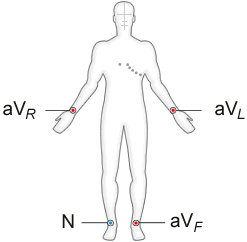 4 physical leads are electrically computed to make 6 limb leads on the ECG
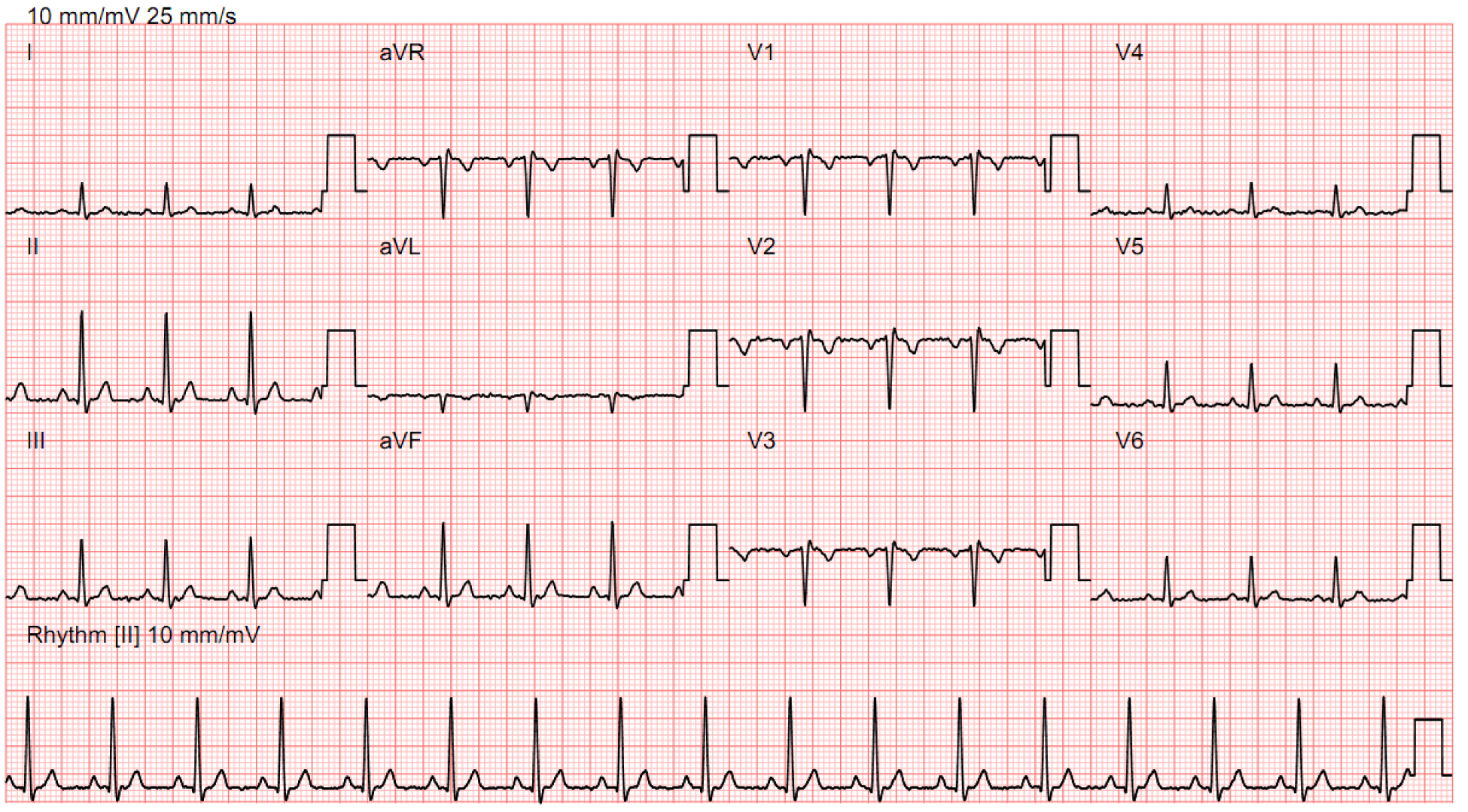 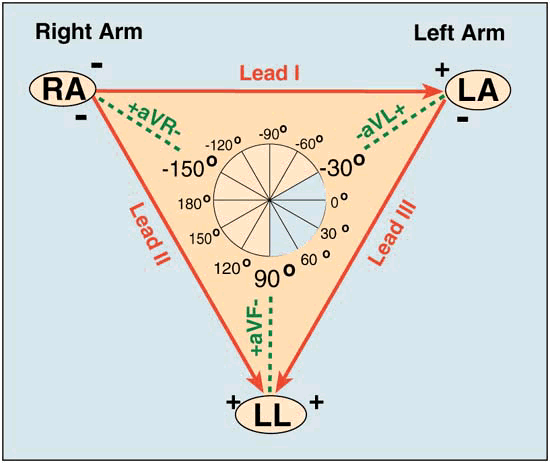 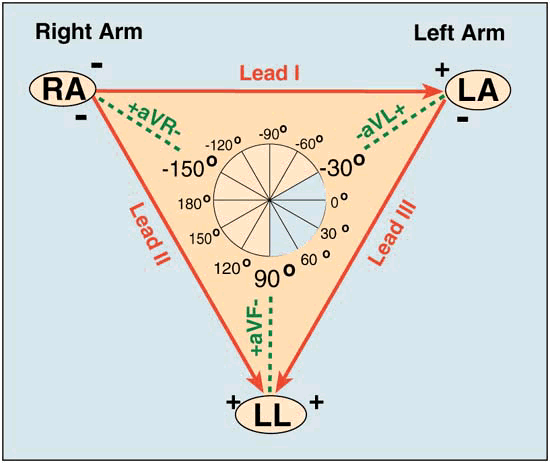 I
III
II
‘6 Limb leads’
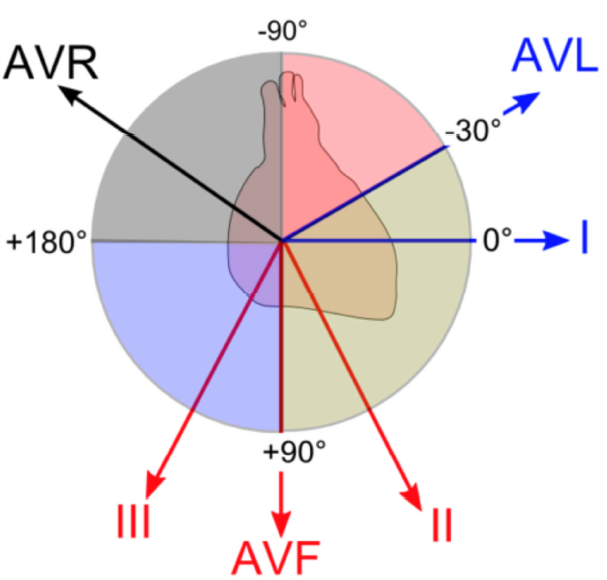 Dr Jonathan Fry
You won’t have to fully 
interpret 12 lead ECG’s!
Date taken
Clinical Info
Speed and Amplitude
First Name
Second name
Date of birth
Hospital Number
Normal ECG
You won’t have to fully 
interpret 12 lead ECG’s!
Date taken
Clinical Info
Speed and Amplitude
First Name
Second name
Date of birth
Hospital Number
Normal ECG
Date taken
Clinical Info
Speed and Amplitude
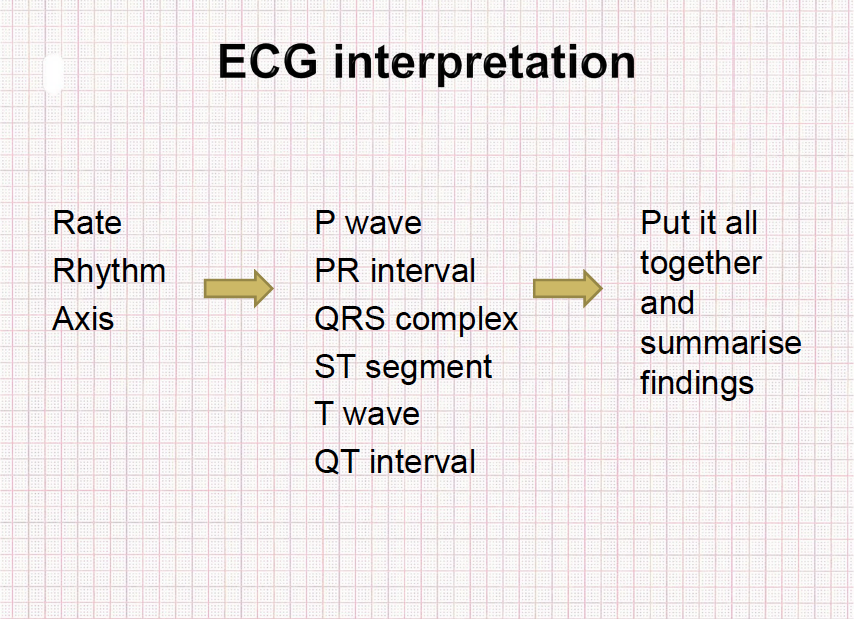 First Name
Second name
Date of birth
Hospital Number
Dr Jonathan Fry
You won’t have to fully 
interpret 12 lead ECG’s!
Date taken
Clinical Info
Speed and Amplitude
First Name
Second name
Date of birth
Hospital Number
Normal ECG
Date taken
Clinical Info
Speed and Amplitude
Our Patient’s ECG
First Name
Second name
Date of birth
Hospital Number
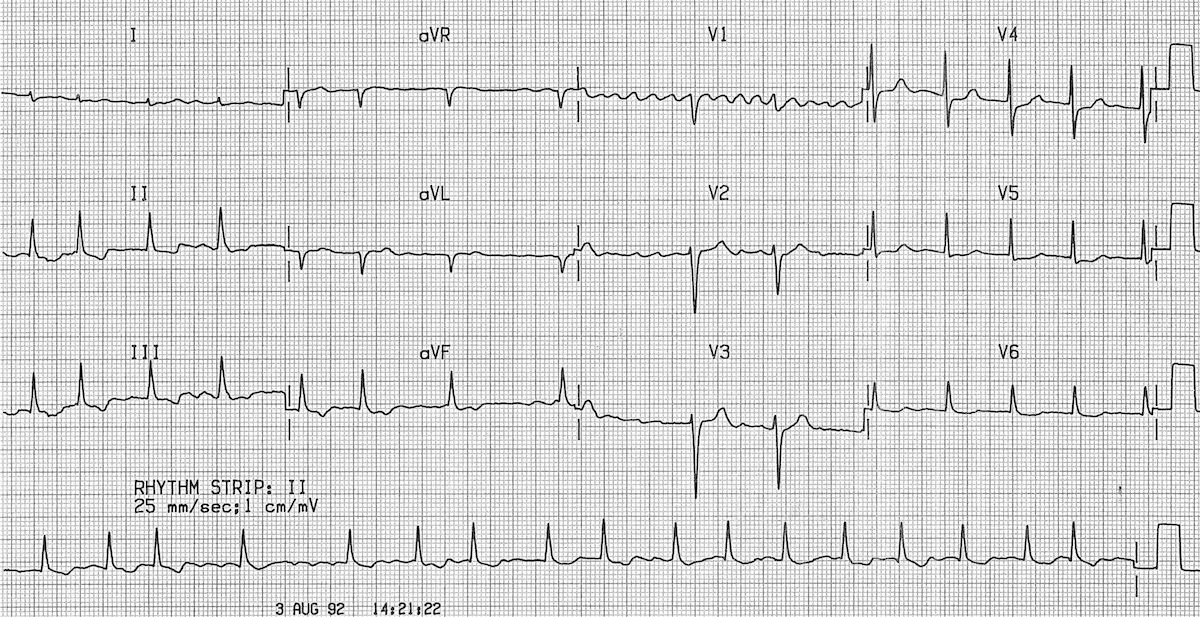 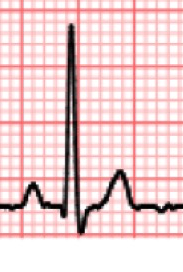 P		QRS		T
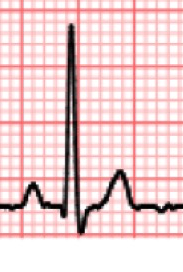 ?
rhythm traces
Traces of Atrial Fibrillation or normal?







? Problems with AF
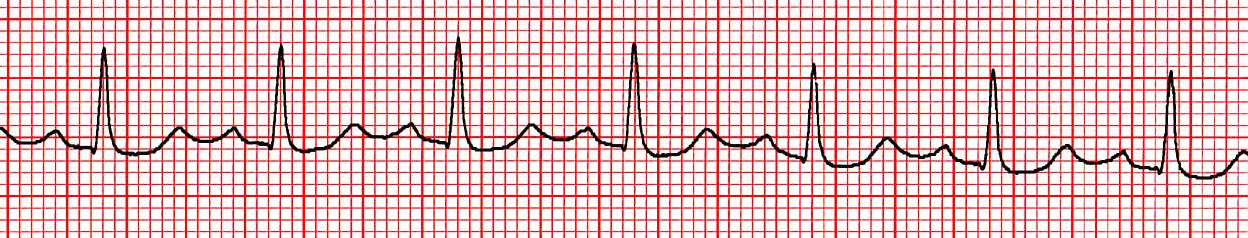 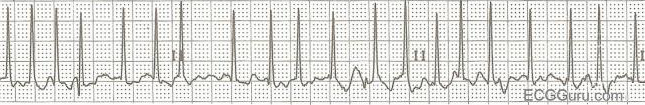 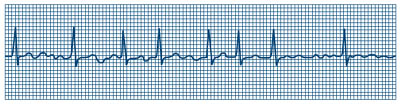 £60
Break
Quiz
 
https://www.surveymonkey.com/r/WPY6SFF
£60
SBA
Autonomic Physiology
Metabotropic – via secondary messenger vs
Ionotropic – form an ion pore 

Parasympathetic	
	- synapse (ACh, Nicotinic) near organ
	- postganglionic (ACh Muscarinic)

Sympathetic		
	- synapse (ACh, Nicotinic) in Thoracic Chain, near spinal cord
	- postganglionic (NA α1,2 & β1,2,3 adrenoceptor)
Our patient …discusses Transfusion
Why discuss?
Patients need to know what’s going to happen
Side effects 
Some people don’t want eg Jehovah’s Witness

Must discuss
Discusses Transfusion
?Side effects
Side effects of blood products
Infections
Hepatitis BC, HIV, other viruses
Immune
Major ABO reactions
Other immune
Iron overload- RBC
Other side effects-usually from lots of blood 
cold, coagulation, low Ca++, high K+
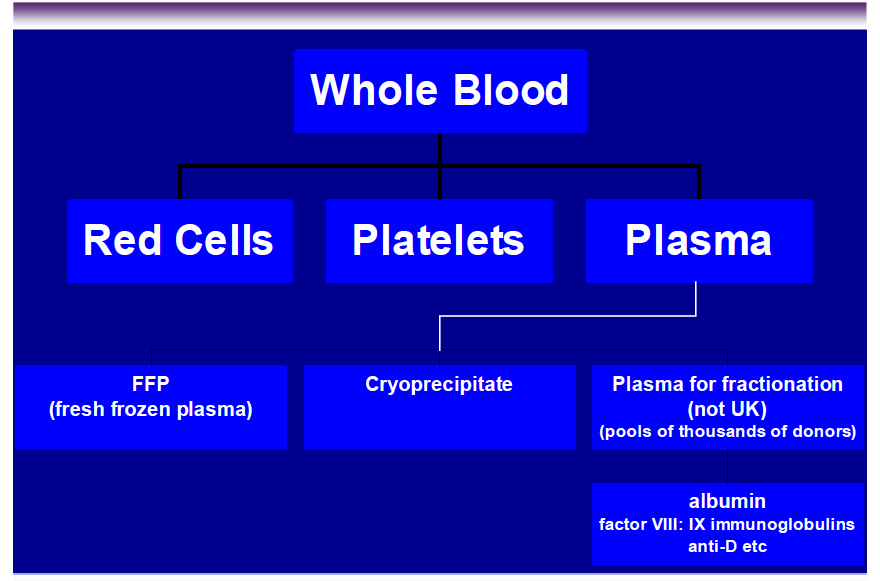 White Cells
Dr John-Paul Westwood
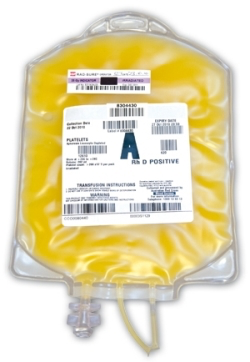 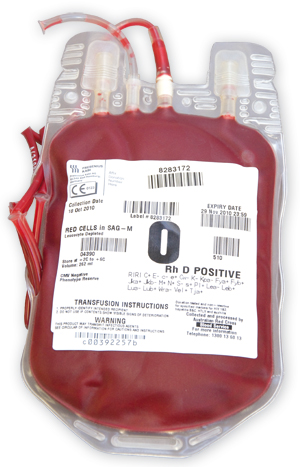 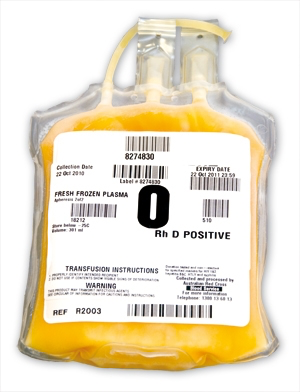 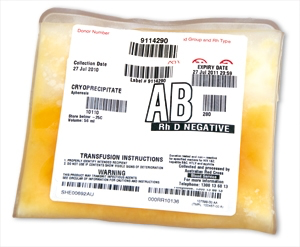 ‘Cryoprecipitate’
Fibrinogen
Platelets
‘Blood’
Packed Red Cells
FFP
Fresh Frozen Plasma
Low Plt number
Abnormal Plt Fn
Haemoglobin
02 carriage
Clotting Factors
Fibrinogen
SBA
80+% Rhesus D positive- have D antigen on cells = Rhesus Factor
80% of Rhesus –ve will develop antibodies if have Rh+ transfusion
Which is the ‘Universal donor’ ?
Which is the ‘Universal recipient’ ?
Many other red cell antigen groups eg Kell, Lewis, Duffy, Kidd ++
NBTS UK data  www.blood.co.uk
80+% Rhesus D positive- have D antigen on cells = Rhesus Factor
80% of Rhesus –ve will develop antibodies if have Rh+ transfusion
Which is the ‘Universal donor’  O
Which is the ‘Universal recipient’ AB
Many other red cell antigen groups eg Kell, Lewis, Duffy, Kidd ++
NBTS UK data  www.blood.co.uk
SBA
Genetics of ABO
Parent 1								Parent 2
Genetics AO or BO
or OO
Genetics	AO or BO
		 or OO
Patient Blood group 0
Genetics 		00
SBA
Haemoglobin
Normal
Haemoglobin A 		2 α and 2 β chains
Haemoglobin A2 	2 α and 2 δ chains
Haemoglobin F		2 α and 2 γ  chains


Haemoglobin S replaces both β-globin subunits in the haemoglobin
The gene defect is a known mutation of a single nucleotide change (A to T) of the β-globin gene, which results in glutamic acid (E/Glu) being substituted by valine (V/Val) at position 6

Low oxygen tension - sickling -damage the cell membrane- rigid blood cells can’t deform as they pass through narrow capillaries, leading to vessel occlusion and ischaemia. 

Homozygous- both copies of the gene- more affected person
Heterozygous- ‘carrier’ – will likely not be aware
But important!
Transfusion Errors!
Clinical and Lab Errors
2013 deaths  
12 after ABO incompatable Transfusion
 5 clinical,  7 Laboratory
22 deaths due to other causes
4 parts to a patients Identity
Blood / CXR / ECG / patient notes / consent etc etc
First Name
Second name
Date of birth
Hospital Number
Boring
…..but v important!!
SHOT 2013 report
Our Patient has surgery…
Colectomy= col…..ectomy
Right / left / hemi- / total 
What are you going to do with bowl end?!
Stoma vs connect up
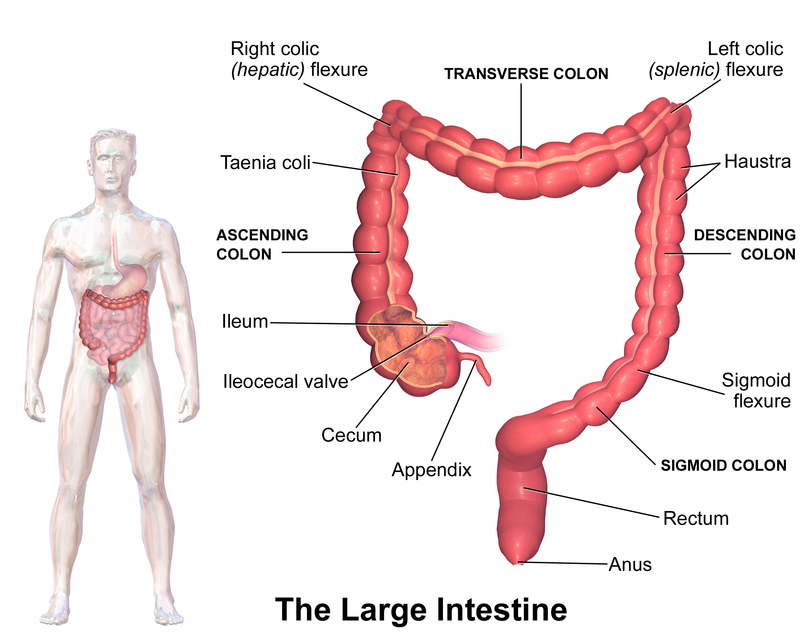 Surgery
Surgery is a big deal
Needs Anaesthesia 
“will I wake up?”
“will I wake up during the surgery?” = awareness
Patients often have complications – minor / major
Pain after / can’t work / do activities
May never recover same function
May die 

Sympathetic response, physical challenges, inflammation
What’s the problem? Risk
Hospital 
Mortality %
Large intestine; complex major procedure 		22.4	

General abdominal; major > 69 years 				15.8		
Complex hip or knee joint revision					11.6

Elective abdominal vascular surgery				7.4

Coronary Artery Bypass Graft only 					1.5

Primary hip replacement 								0.4
Pearce 2006
Risk video
SBA
During surgery
Cardiovascular challenges – equasions
Fluid challenge
Cardiac Output measurement
SBA
Equation 1
Mean Arterial Pressure = 
Cardiac Output x Systemic Vascular Resistance

MAP -CVP   =  CO	x  SVR 

MAP & CO measured
SVR calculated- not measured directly

‘Cardiogenic’	= of the heart
 ‘Vaso…Veno …dilation/constriction’
tiny
SV x HR
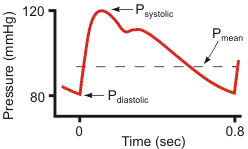 Equation 1 implication
Mean Arterial Pressure = CO  x  SVR 

2 ways to alter blood pressure

‘Pathology’ of low blood pressure….

	CO		Cardiac causes or changes in blood volume
	SVR	Sepsis  and Anaphylaxis
Myocardium- muscle  
Rhythm- rate 
Valves - forward flow  
Oxygenated blood coming back to the heart = normal venous return  
Relax + fill properly
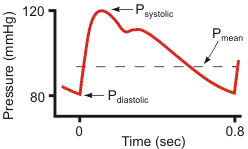 SV x HR
Equation 2
The amount of Oxygen leaving the heart 
…..in the blood each minute = 
	called Oxygen Delivery =  DO2

= amount of blood pumped each minute 
 x the amount of oxygen in the blood 

 = CO x Oxygen content of blood
Haemoglobinconcentration
SV x HR
% Hb02 saturation
Equation 2 Implications
Oxygen Delivery DO2

DO2 = CO x Oxygen content

reduced DO2 
CO 	
Hb O2% saturation 	
Haemoglobin
Haemoglobinconcentration
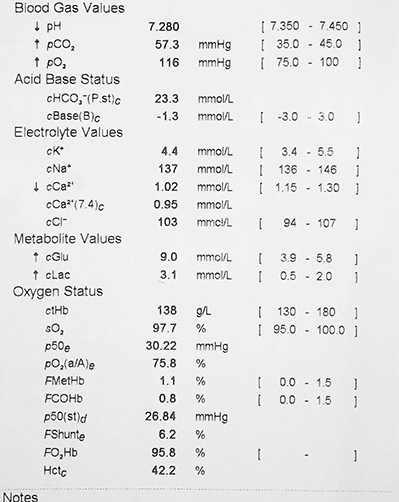 % Hb02 saturation
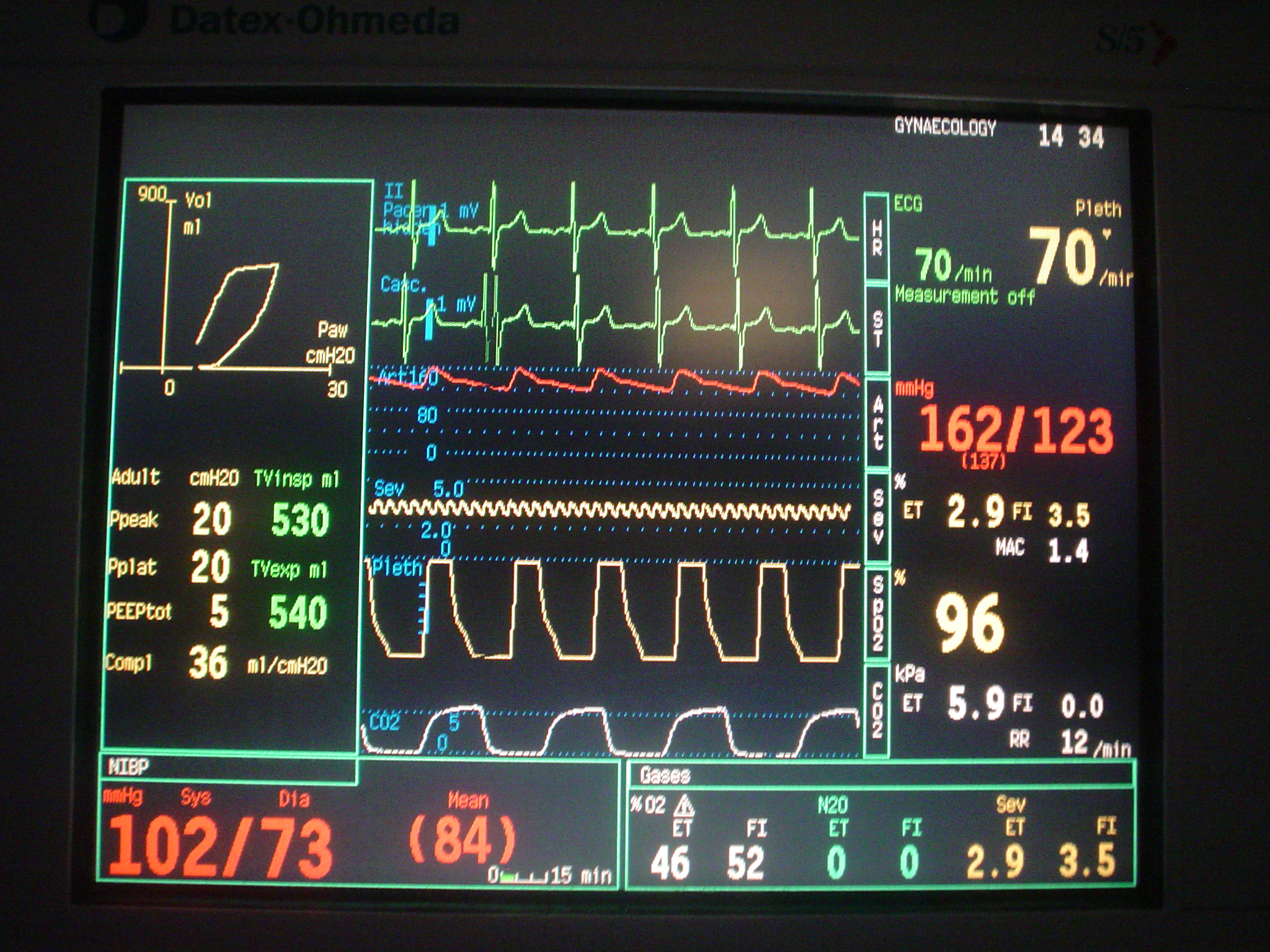 Measure SV and HR
SV x HR
Fluid challenge
300ml 
Intravenous
Fluid
300ml 
Intravenous
Fluid
300ml 
Intravenous
Fluid
Stroke volume (mL)
Left Ventricular End-Diastolic Pressure (mmHg)
Doppler
Hartmann’s Bag
Doppler
1
2
3
Stroke volume (mL)
4
5
Left Ventricular End-Diastolic Pressure (mmHg)
Data/SBA on Curves – which one?
Extrapolations of the Frank- Starling relationship is….?
B blockers
Heart failure
Increased inotropy
Response to bleeding= sympathetic activation  
Vasodilation=less resistance to flow
1
2
3
Stroke volume (mL)
4
5
Left Ventricular End-Diastolic Pressure (mmHg)
Ways to measure Cardiac output
Oesophageal Doppler Monitor Picture
Ways to measure Cardiac output
Oesophageal Doppler Monitor
Pulmonary artery catheter
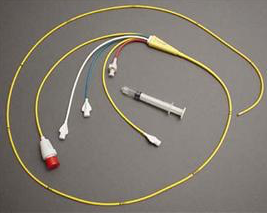 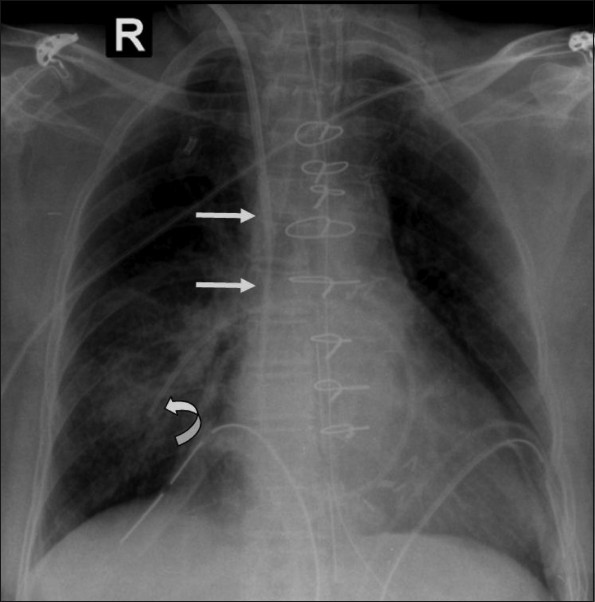 Ways to measure Cardiac output
Oesophageal Doppler Monitor
Pulmonary artery catheter
ECHO cardiography
 – only one gives structure & function
Ways to measure Cardiac output
Oesophageal Doppler Monitor
Pulmonary artery catheter
ECHO cardiography
 – only one gives structure & function
Dye dilution LiDCO:
Pulse contour analysis: LiDCO and PiCCO
£60
Break No 2
SBA
Planned after surgery
Pain relief  = analgesia
Fluid therapy – if they can’t drink
Deep Vein Thrombosis prevention = DVT prophylaxis
Nausea and vomiting 
Anti-constipation drugs
Exercise/ Mobilise / Eat and drink
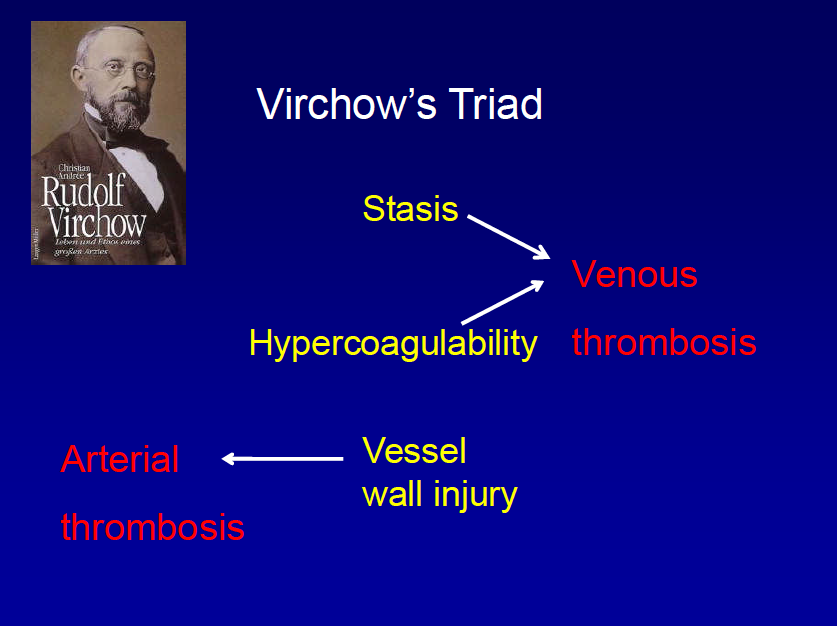 Dr Hannah Cohen
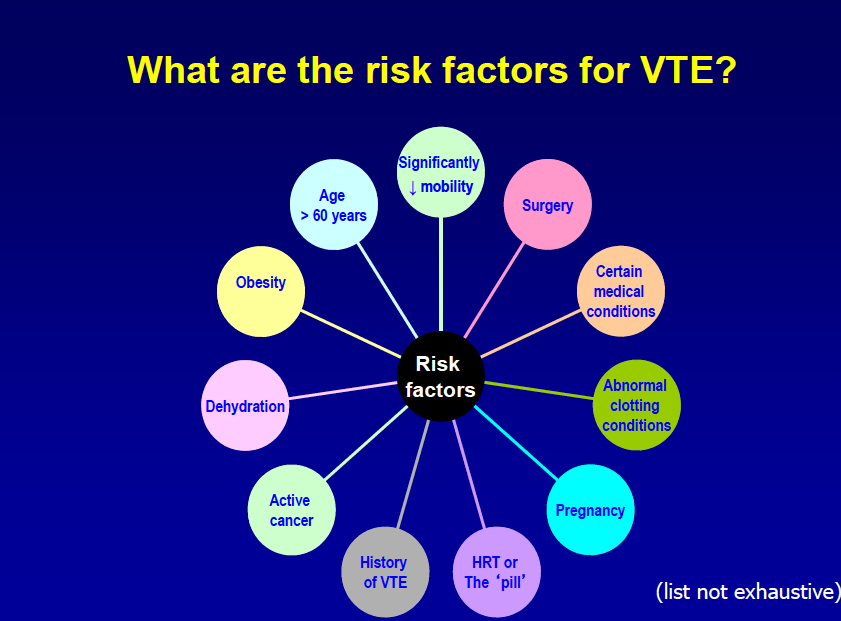 Dr Hannah Cohen
Our Patient
Woken up after surgery
Pain is OK, breathing OK
ICU Patient
Our Patient; Day 2 post op
Notices harder to breathe
Can’t finish speaking his/her sentences
Nurses : respiratory rate 					24 /min
Nurses: Oxygen Saturation SaO2	88 %

What could cause this?
Postoperative Complication 1
Shortness of Breath

Hospital acquired pneumonia
Atelectasis= areas of lung collapse
Pulmonary Embolism
Pulmonary Oedema = Cardiac Failure
Pneumothorax
On Examination
History
Examination
Investigation
Treatment
Cardiovascular Feels warm to touch. HS I + II + O. 


Respiratory
Inspection
Palpation
Percussion
Auscultation



Neurological
Alert, orientated, GCS 15/15



Peripheral vascular
All peripheral pulses palpable
Abdominal 
Inspection
Palpation
Percussion
Auscultation
xxx
[Speaker Notes: RS: 
Inspection: Laboured breathing, patient coughing
Palpation: NAD
Percussion: increased percussion note RLL

Abdo:
Inspection: midline laparotomy scar, looks clean and dry. Urinary catheter in situ
Palpation: Abdo soft, mild generalised tenderness.
Percussion: NAD
Ausculation: BS sluggish]
What you going to do?
History
Examination
Investigation
Treatment
Urine ?
Bloods?
ECG ?
X-Ray: Chest X-Ray?
Special investigations: ABG, sputum culture, blood cultures

Mnemonic: UBEXS
[Speaker Notes: Think: Bedside, imaging, specialist. i.e. ABG, ECG, repeat bloods today, Blood cultures, urine dip; CXR]
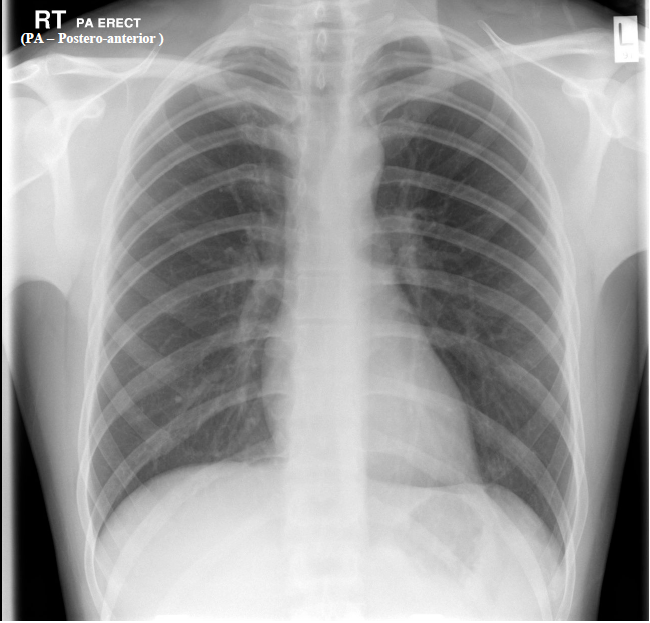 First Name
Second name
Date of birth
Hospital Number
Name date AP/PA and Left Right
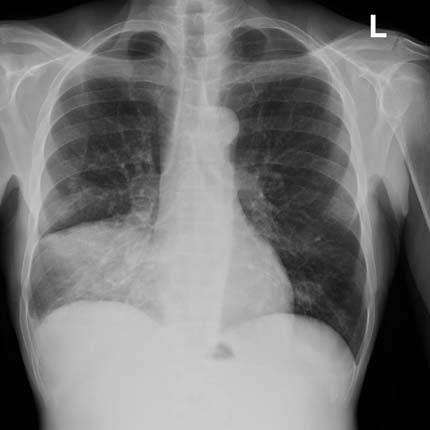 xxxx
First Name
Second name
Date of birth
Hospital Number
SBA
Postoperative Complication 1
Pneumonia = lower Respiratory Tract Infection

Community  vs Hospital Acquired

Infections causing shortness of breath in UK
Bacterial 
Viral
Fungal
Infections
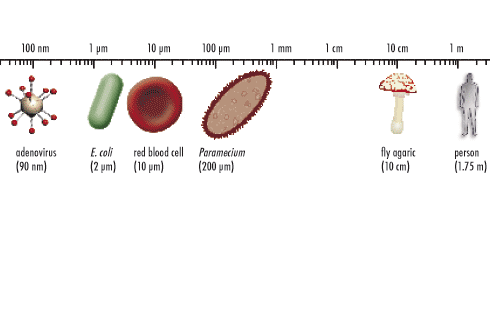 Virus
Small + Inert
Dependence on host
DNA or RNA
Bacteria
Prokaryotes – no nucleus or organelles
Gram stain +/- peptidoglycan
Antibiotics useful
Bacilli/rod Cocci Spirochates
Release toxins
Fungi
Eukaryotes, 
Common in Environment
Yeasts (unicellular),
Moulds (filamentous)
Dimorphic- either form
Bacteria
Virus
Protozoa
Fungi
Helminths
Helminths
Eukaryotes, complex, multicellular
Complex lifestyle
Tapeworms (cestodes)
Flukes (trematodes)
Round worms (nematodes)
Protozoa
Eukaryote, Unicellular
Complex life cycles 
No vaccines
Usually good treatment/prevention
SBA
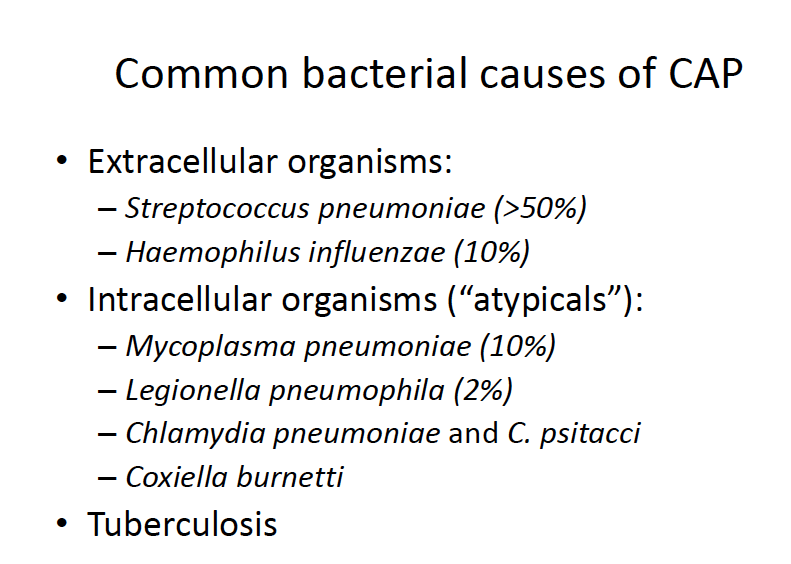 Common Bacterial causes: 
Community Acquired Pneumonia
Common Bacterial causes of Hospital Acquired pneumonia
Pseudomonas aeruginosa
Klebsiella species
Escherichia coli
Acinetobacter species
Staphylococcus aureus
Streptococcus pneumoniae
Haempohilus influenzae
Gram Negative more common
Staph Aureus more common
ATS 2004
Gram Positive vs Gram Negative
Thanks Dr TV Rao
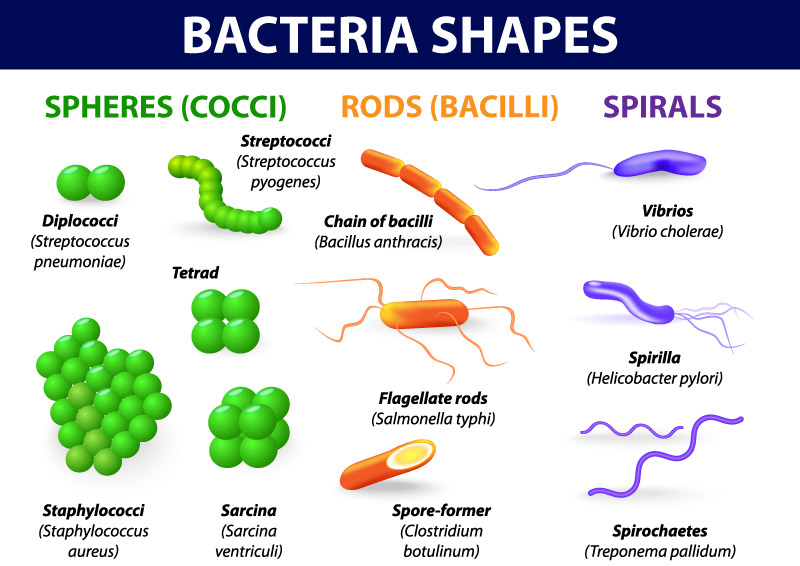 TLC Product 2014
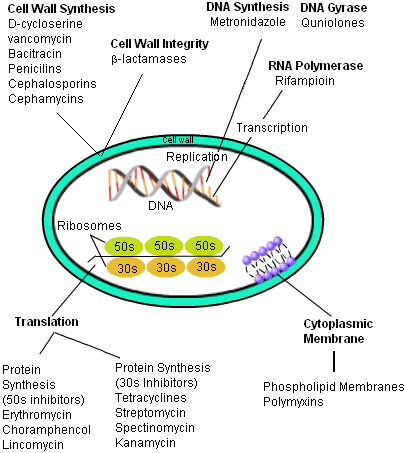 How
Antibiotics
Work
Folate Synthesis
Sulphonamides
Trimethoprim
TutorVista.com
SBA
Antibiotic resistance
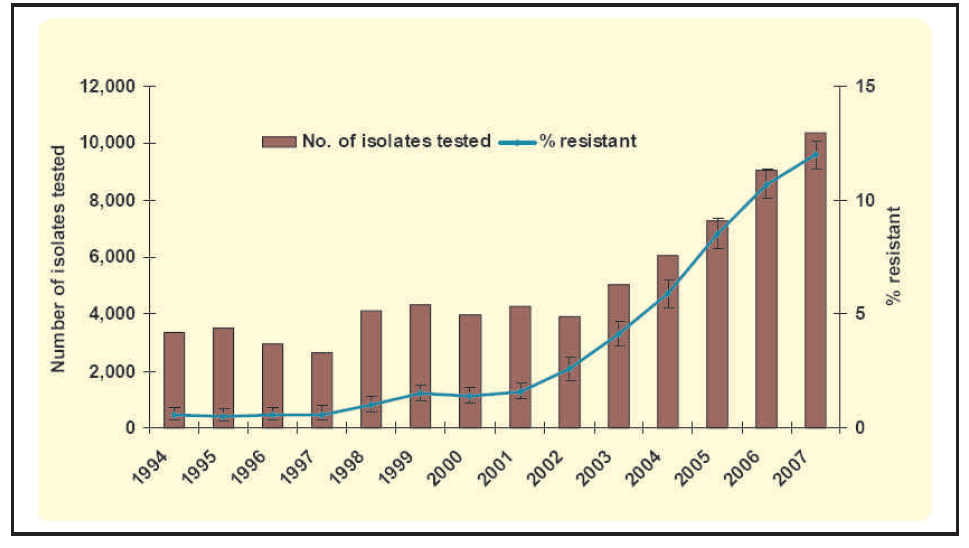 Health Protection Agency 2004-2008/NAO  Cefotaxime resistance
Bacterial classification
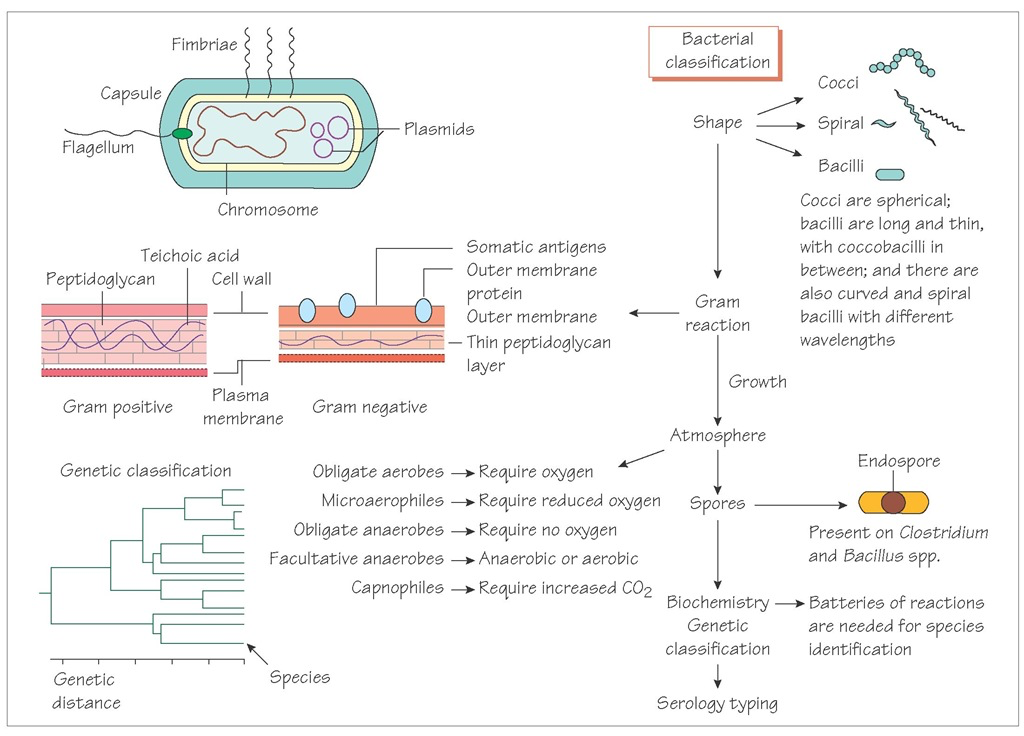 What when how
Viral classification
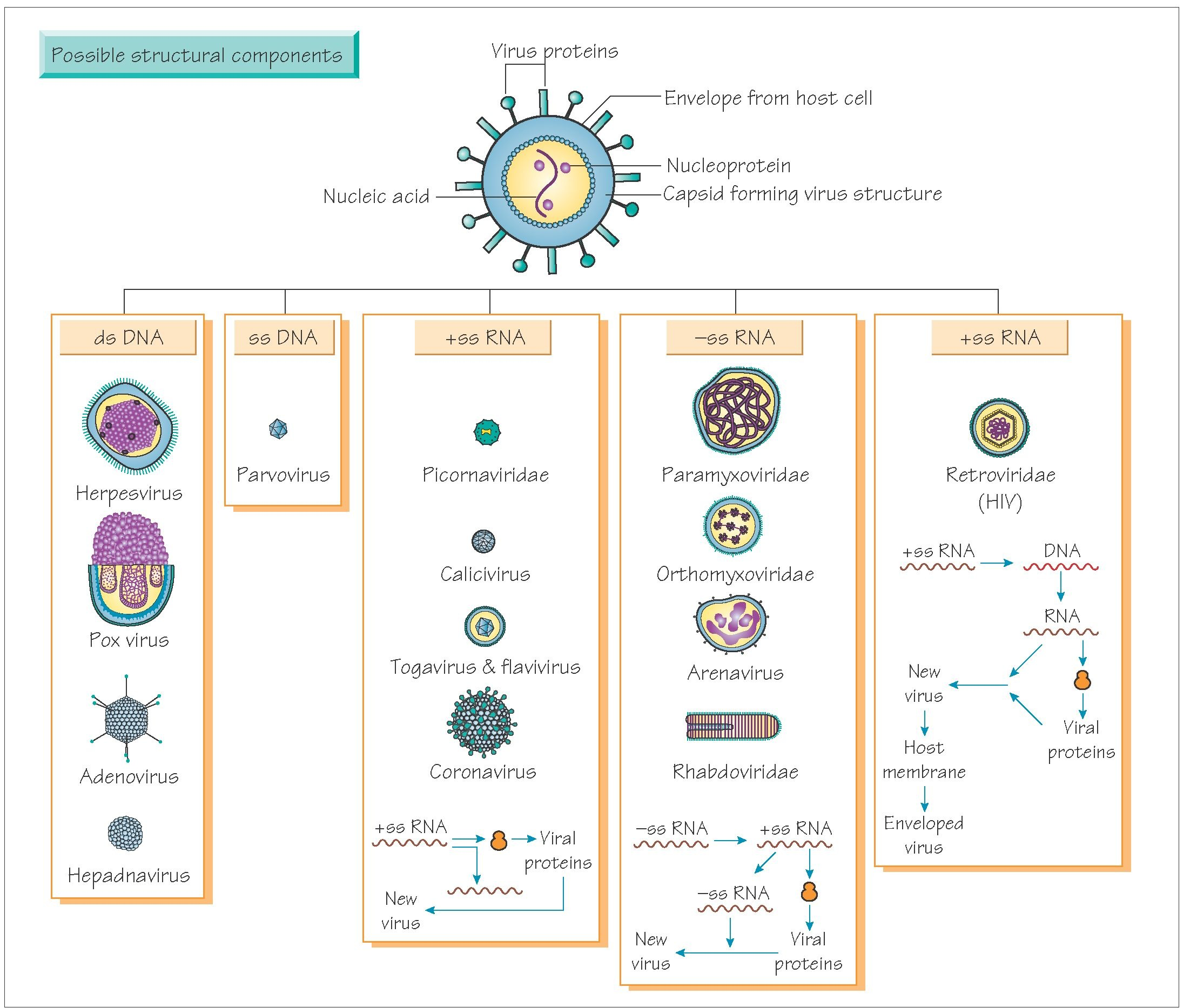 What when how
Postoperative Complication 2
Day 3
Our patient’s shortness of breath worsens
Someone takes an ‘arterial blood gas’

Blood from an artery
	blood from lungs- left heart – aorta…. 
	radial artery
Arterial blood gasLots of information!
pH 						
pCO2 	
pO2 		
HCO3- 	
BEx 		
Lactate
Hb,
Na+, K+ etc etc
pH- a measure of acidity / alkilinity
Respiratory- ventilation
Acid base
Oxygenation
Metabolic
Other measurements
[Speaker Notes: Interpret this ABG]
Arterial blood gasLots of information!
pH up
pH 						

pCO2 

	 		
HCO3- 	
BEx
pH down
pH- H+   acid      more H+ 	vs 	 less H+
Respiratory- ventilation- breathing
CO2  + H20 	 	H2CO3  		 H+  + HCO3 -
Metabolic= everything apart from C02
= everything apart from lungs/ventilation
H2CO3  		 H+  + HCO3 -
[Speaker Notes: Interpret this ABG]
SBA
Blood Gas
Arterial blood gas
OK?
pH 		7.22					low		Acid
pCO2 	4.5 kPa				normal	
pO2 		7.8 kPa				low
HCO3- 	16.7 mmol/L		low
BE 		-8.7					low
Lactate 	4.8 mmol/L		high
[Speaker Notes: Interpret this ABG]
Hypoxia
Hypoxia - inadequate oxygenation of the tissues.. 
Classified based on how it is produced:

Hypoxic hypoxia 
Reduced PO2 in arterial blood supply to the tissue

Anaemic hypoxia 
Reduced O2 carrying capacity of the arterial blood

Stagnant hypoxia 
Inadequate blood flow to the tissues. PaO2may be normal

Cytotoxic hypoxia 
Poisoning at the tissue level which stops oxidative metabolism.
ie respiratory failure
Type 1 or 2
Eg Anaemia
Eg Cardiac Failure or
Arterial Thrombus
Eg Cyanide or
?Sepsis
Arterial blood gas
OK?
pH 		7.52					high	alkaline
pCO2 	2.5 kPa				low
pO2 		7.8 kPa				low
HCO3- 	24 mmol/L			normal
BE 		-0.5					normal
Lactate 	0.8 mmol/L		normal
[Speaker Notes: Interpret this ABG]
Our patient is given oxygen…..
Blood Gas
‘DRABC’
Danger?
Response
Airway
Breathing
Circulation
Disability
Respiratory Failure
= low Oxygen levels breathing room air
= low partial pressure Oxygen = PaO2 < 8 kPa
Normal is ~10-13 kPa
= both ie  type 1 and 2 respiratory Failure

Difference is 
Type 2 – failure of ‘ventilation’ as well
= failure to move air in and out
= can’t get CO2 out of the body
=so CO2 builds up in the body – raised blood levels
Respiratory Failure
Type 1 PaO2 < 8kPa 		PaCO2 normal/low
Type 2 PaO2 < 8kPa		 PaCO2 raised

Assumption  - breathing air 
If PaO2 >13kPa – must be breathing extra oxygen!
Our Patient’s arterial blood gas
OK?
pH 		7.42					normal
pCO2 	4.5 kPa				normal
pO2 		7.8 kPa				low
HCO3- 	21.7 mmol/L		low/normal
BE 		-2.7					low
Lactate 	0.8 mmol/L		normal
[Speaker Notes: Interpret this ABG]
Causes of type 1 respiratory failure
Anything that interferes with Oxygen Transfer
ie Ventilation or Perfusion (regional V/Q)
Pneumonia
Pulmonary Embolus
Pneumothorax
Asthma
Pulmonary Oedema
Interstitial Lung Disease
Pulmonary Artery Hypertension
etc
Causes of type 2 respiratory failure
Anything that interferes with Ventilation
Brain
Head Injury, Poisons, Drugs, Anaesthesia 
Spinal, Nervous, neuro-muscular junction
Guillain-Barré, Phrenic injury, NMJ blockers, spinal cord trauma, Myaesthenia gravis
Muscular
Fatigue, (PE), Hypovolaemia
Chest Wall / Cavity
Raised abdominal pressure, (pneumothorax), effusion, rib fracture
Airways disease
Asthma, COPD, Upper airway Obstruction
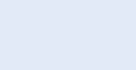 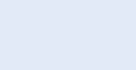 …..any ventilation change
Brain
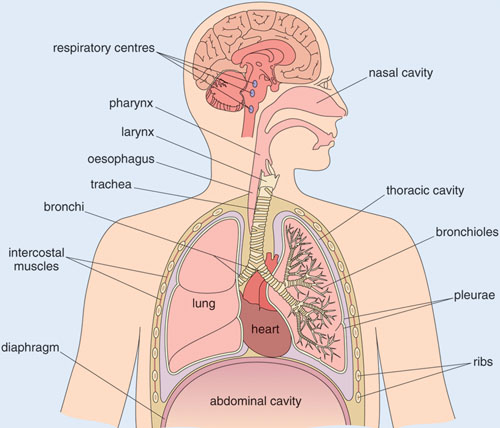 Brainstem
Nerves to Muscles
Spinal Cord
Upper Airway= above larynx
Lower Airway=
below larynx
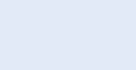 Intercostal Muscles
Diaghram
Pleura
Lungs
…..anything involved in making us breathe
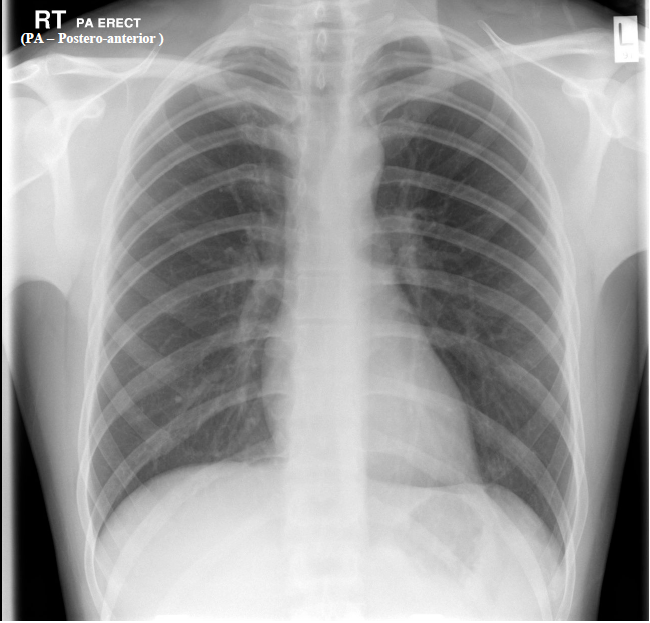 First Name
Second name
Date of birth
Hospital Number
Normal Chest Radiograph
Name date AP/PA and Left Right
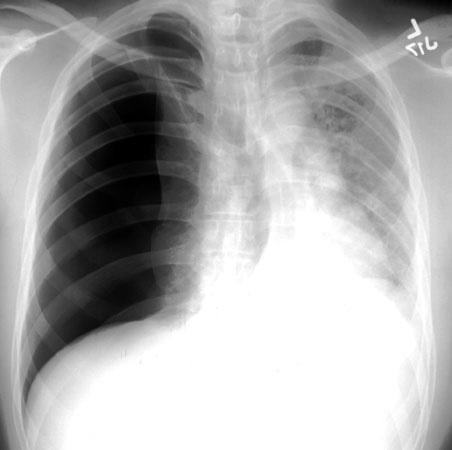 First Name
Second name
Date of birth
Hospital Number
www.med-ed.virginia.edu
First Name
Second name
Date of birth
Hospital Number
CT Scan
First Name
Second name
Date of birth
Hospital Number
CT Scan
First Name
Second name
Date of birth
Hospital Number
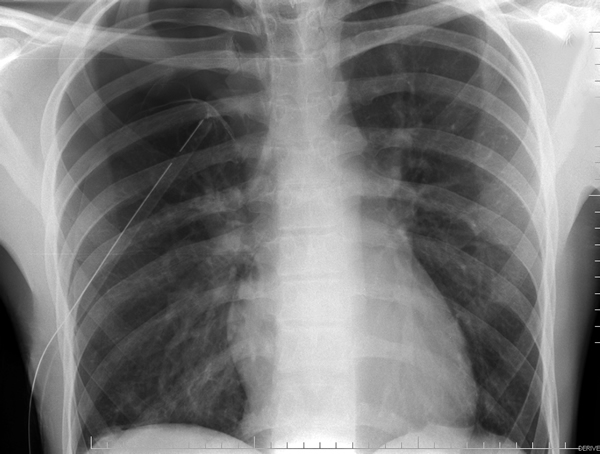 Our patient
Gone through a lot
Home day 12 after her/his hemicolectomy
We’ve covered
Abdominal anatomy
Cancer
Chest X Ray
Electro Cardio Graphs ECG
Blood Gas analysis/Hypoxia
Blood products
Anaemia
Ethics –consent and confidentiality
Infections
Pneumonia, Pneumothorax
15 SBAs
Good luck
You all know so so much more than we did!
Thank you for the slides from
Dr Rakesh Popat UCL Cancer Institute & UCLH  
Dr John-Paul Westwood, Consultant Haematologist, UCLH
Dr Jonathen Fry, UCL and Royal Free Hospital
Dr Hannah Cohen, Haematologist, UCLH and UCL
Mr Peter Gogalniceanu, UCL
Google Images
Anaesthesia, Acute Physiology & 
Perioperative Medicine iBSc Modules
How to look after ill people well
Science behind it
How we can improve patient’s care
Amazing teachers, great feedback
Break CXR
Different chest x rays.. What is..
Normal including names, dob, no
PPM
Air under diaghram
ECG dots
CVP
Intubated
Lobar consolidation